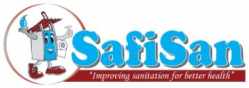 Upscaling Basic Sanitation for the Urban Poor(UBSUP)
DTF Site SelectionSite Surveying
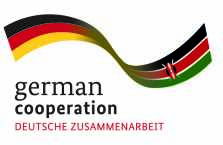 8/19/2017
1
Objective: You are able to collect data required to prepare the final design
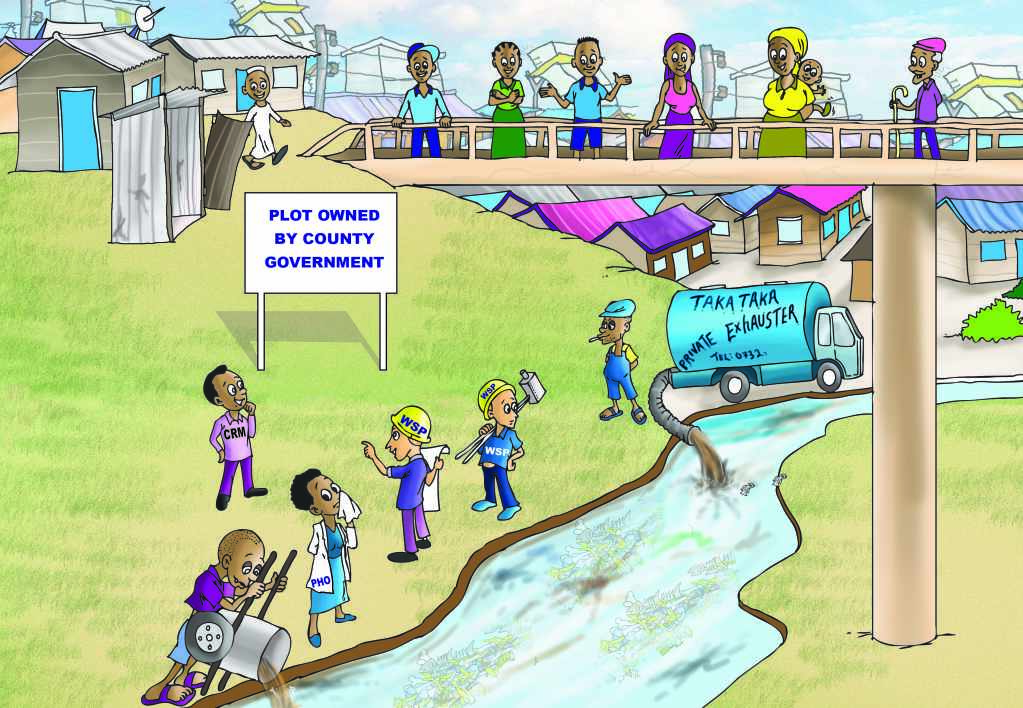 8/19/2017
2
Content
Questions you might to ask yourself:
What is the context of this session?
How is this tool used?
May I try it with my colleagues?
8/19/2017
3
What is the context of this session?
The UBSUP SafiSan Toolkit
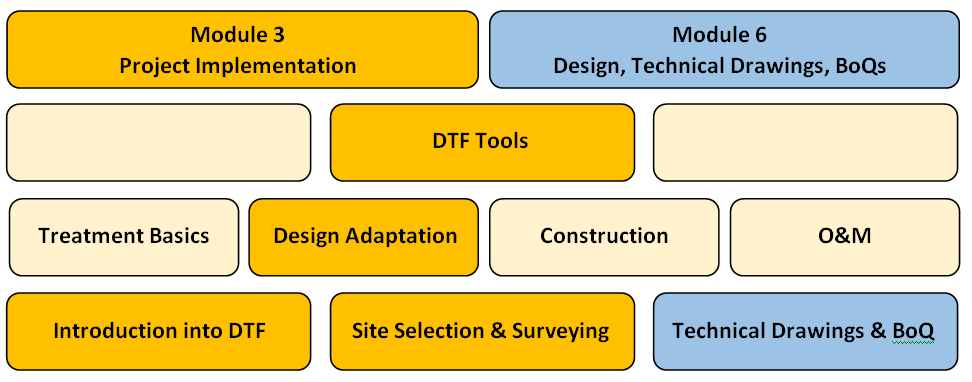 all info can be found in your manual
8/19/2017
4
How is this tool used?
The tool consists of 3 parts:
A template layout plan to capture required information
Templates of tables to note required data
A step-by-step instruction which data to be collected, and how
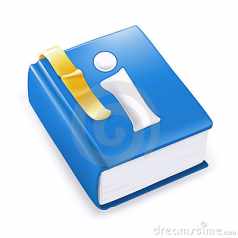 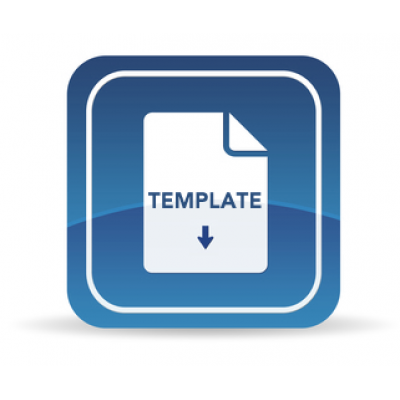 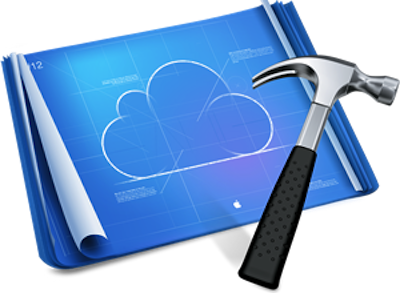 8/19/2017
5
Step 1 – Boundaries of DTF site
Mark corners (e.g. with metal rods)
Take preferably GPS coordinates of cornerstones
Note distances on the layout drawing
Ensure sufficient distance (riparian) to water bodies as per NEMA
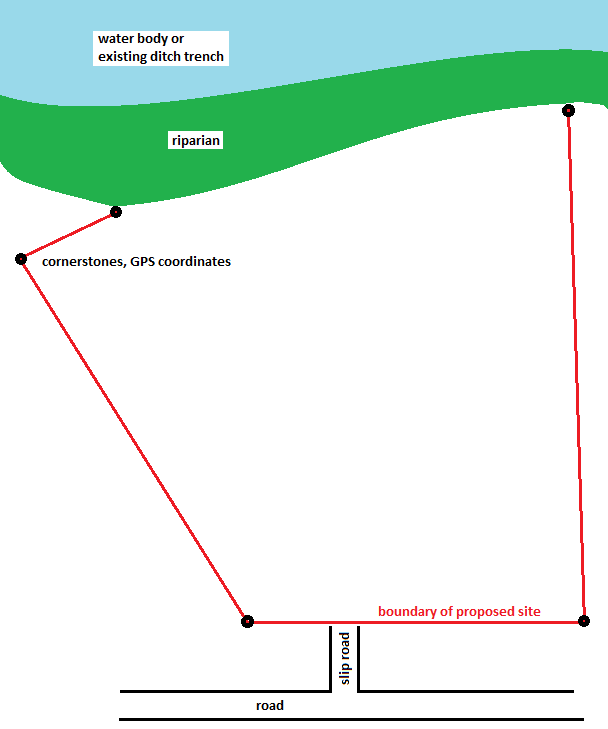 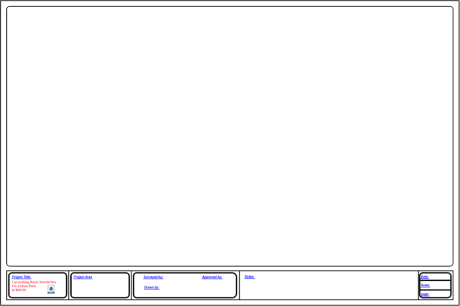 8/19/2017
6
Step 2 – Raster levelling
Define a fix and suitable benchmark (should also be used during construction, visible from the entire site to avoid transfers)
Mark location of BM on layout drawing and permanently at site
Take levels according to a fix raster with 20-30 points 
Note levels with a clear reference to the locationat provided template
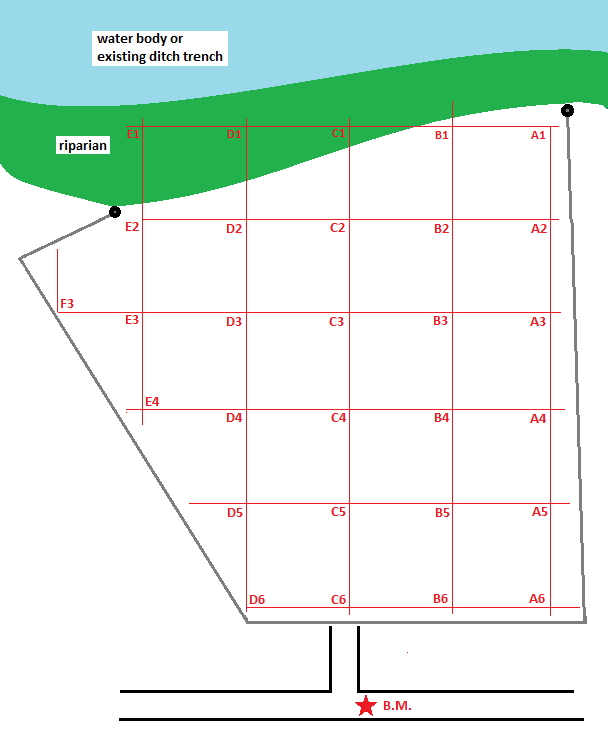 „Levelling“ is explained in the next session
8/19/2017
7
Step 3 – Arrangement of modules
Draw modules: e.g. treatment of FS and UDDT matter on a new layout plan
Consider space for manoeuvring of exhauster trucks
Ensure proper arrangement of pipes and inspection boxes
Don´t forget proper arrangement of bypass pipes
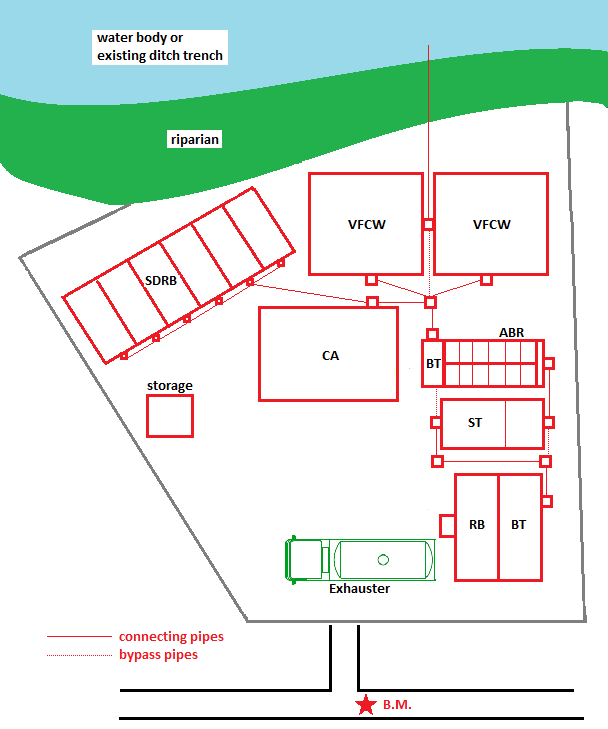 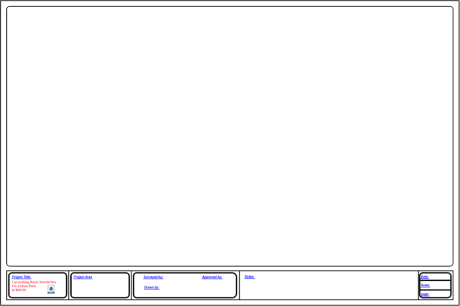 8/19/2017
8
Step 4 – Levelling at particular locations
Take levels at the following  locations
Level of the final effluent discharge point (flooding level) 
Ground levels where different treatment modules will be located
Existing ground level where the RB will be located
Existing ground level at gate
Note levels in table template with clear reference
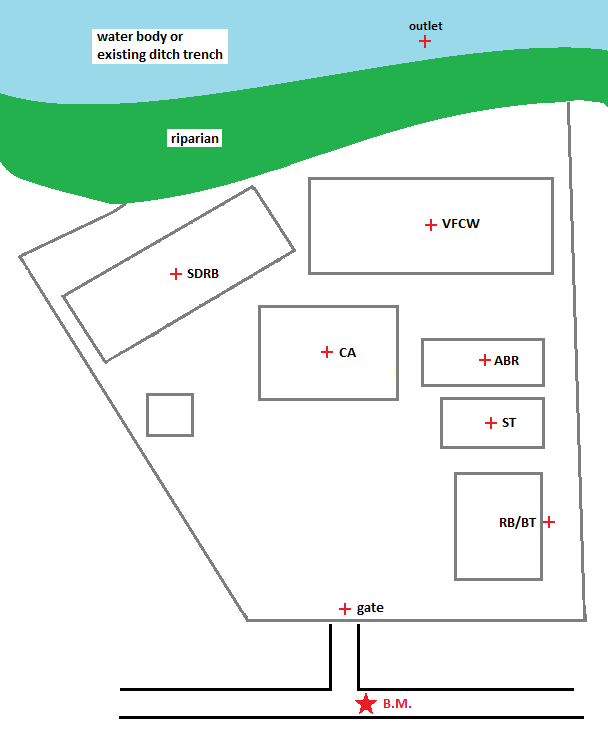 Required to check whether pumping required
8/19/2017
9
Step 5 – Measurement of distances
Take distances between the treatment modules that are arranged in series:
VFCW outlet to final discharge point
Outlet of ABR-BT  to VFCW
ST outlet to ABR inlet
Outlet of RB/BT to ST inlet
Note distances on layout plan and in table
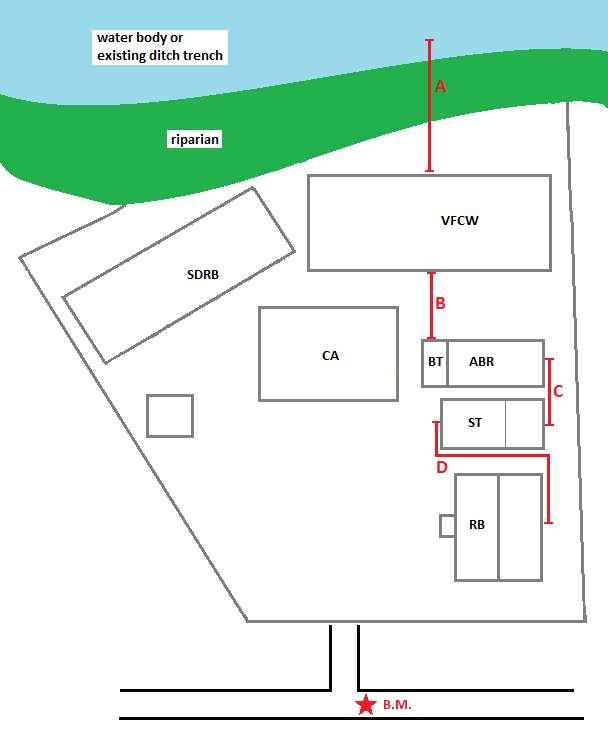 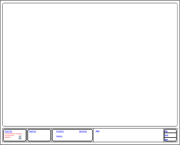 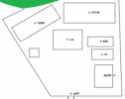 Pipe slopes will lead to required levels of modules
8/19/2017
10
Step 6 – Determination of soil conditions
Establish soil conditions at all locations where excavation is required
Particularly for ST and ABR (underground)
But also all modules (foundation)
Note levels in table template with   clear reference
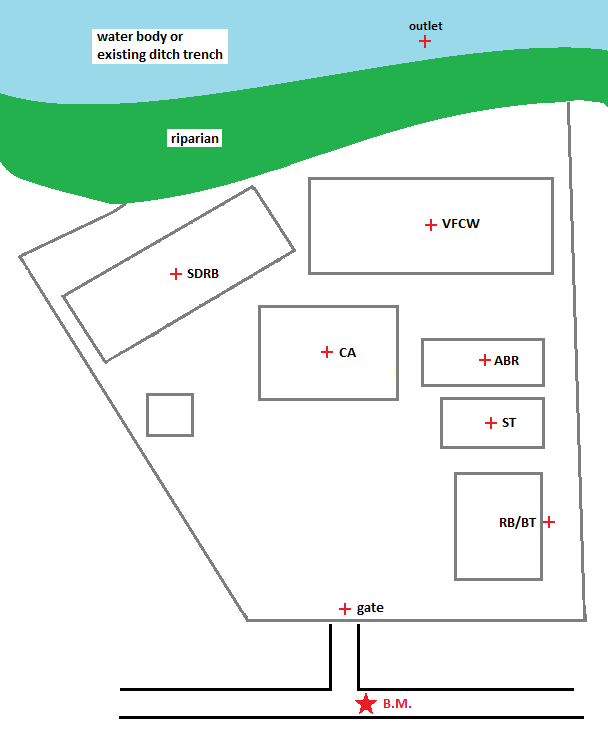 Soil conditions determine excavation cost in BoQ
8/19/2017
11
May I try it with my colleagues?
We will have a field trip to a potential site where you can apply the tool
For this purpose you will get 5 empty title blocks and several table templates to be filled
Prior to that, you will learn how a levelling machine is used
Field Trip & Group Exercise “Site Surveying”:
Please arrange required modules (RB/BT, ST, ABR, VFCW, SDRB, CA) on a title block within your DTF technical teams
Discuss with other participants and trainers the layout
Measure required dimensions and levels and fill into provided tables
8/19/2017
12
Do you have any questions, remarks or suggestions?
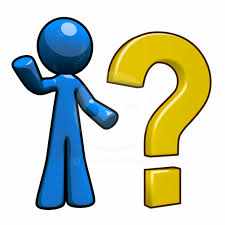 8/19/2017
13